第5章 细胞的能量供应和利用
第4节 光合作用与能量转化
第1课时 捕获光能的色素和结构
考点一 绿叶中色素的提取和分离
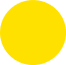 01
考点二 叶绿体的结构适于进行光合作用
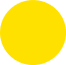 02
01
考点一 绿叶中色素的提取和分离
导入
下面是绿叶中色素的提取和分离过程图解。
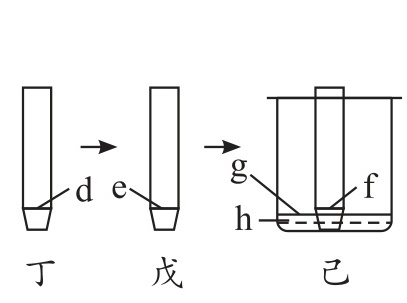 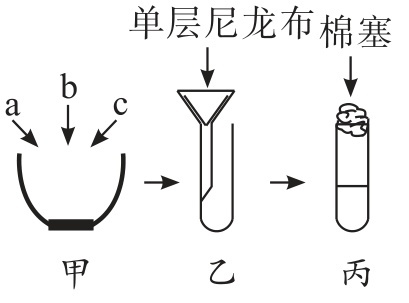 图1
图2
提示 无水乙醇
溶解色素
2. 为什么研磨时要迅速？实验中两次用棉塞的目的分别是什么？
提示 因为无水乙醇易挥发。第一次是防止无水乙醇挥发,第二次是防止层析液挥发。
提示 剪去两角的作用是控制色素的扩散速度,防止层析液在滤纸条的边缘处扩散过快,导
致色素带不整齐。画滤液细线的要求是细、齐、直,待滤液干后，还要重复画一到两次。
4. 色素分离时,关键应注意层析液不要没及滤液细线,为什么?
提示 滤液细线上的色素会被层析液溶解,不能分离。
5. 分离叶绿体中的色素，也可用如图所示的方法：即在圆心处滴加适量滤液，待干燥
后再滴加适量层析液进行层析，结果会出现不同颜色的4个同心圆，请写出①～④依次
对应的色素及颜色。
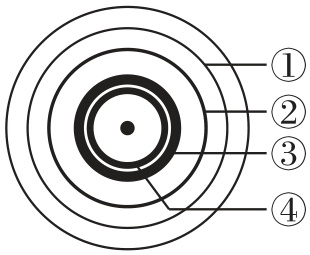 知新
1. 实验原理
无水乙醇
（1） 提取色素的原理:绿叶中的色素能够溶解在有机溶剂__________中。
（2） 分离色素的原理:不同色素在层析液中的________不同,溶解度____的随层析液在
滤纸上扩散得快,反之则慢。
溶解度
高
2. 实验步骤
（1） 提取绿叶中的色素
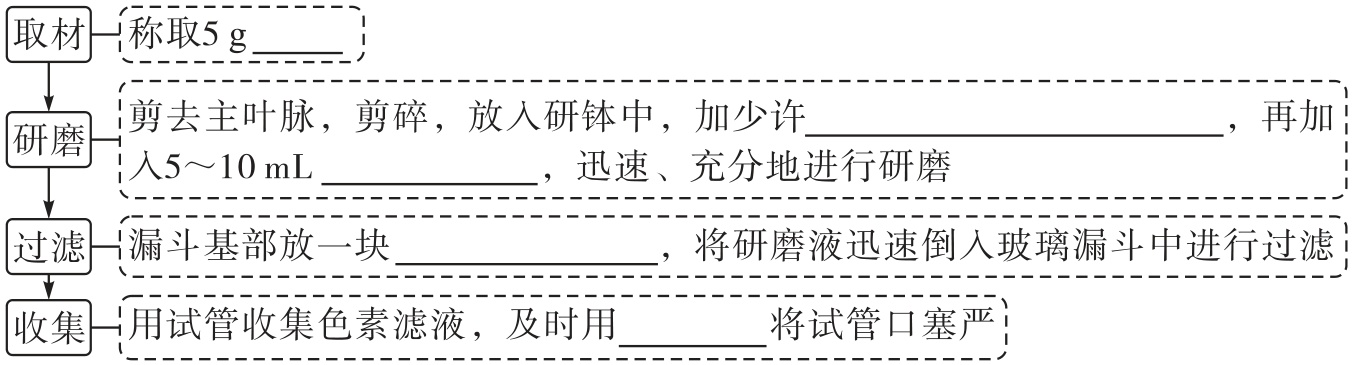 绿叶
二氧化硅和碳酸钙
无水乙醇
单层尼龙布
棉塞
（2） 分离绿叶中的色素
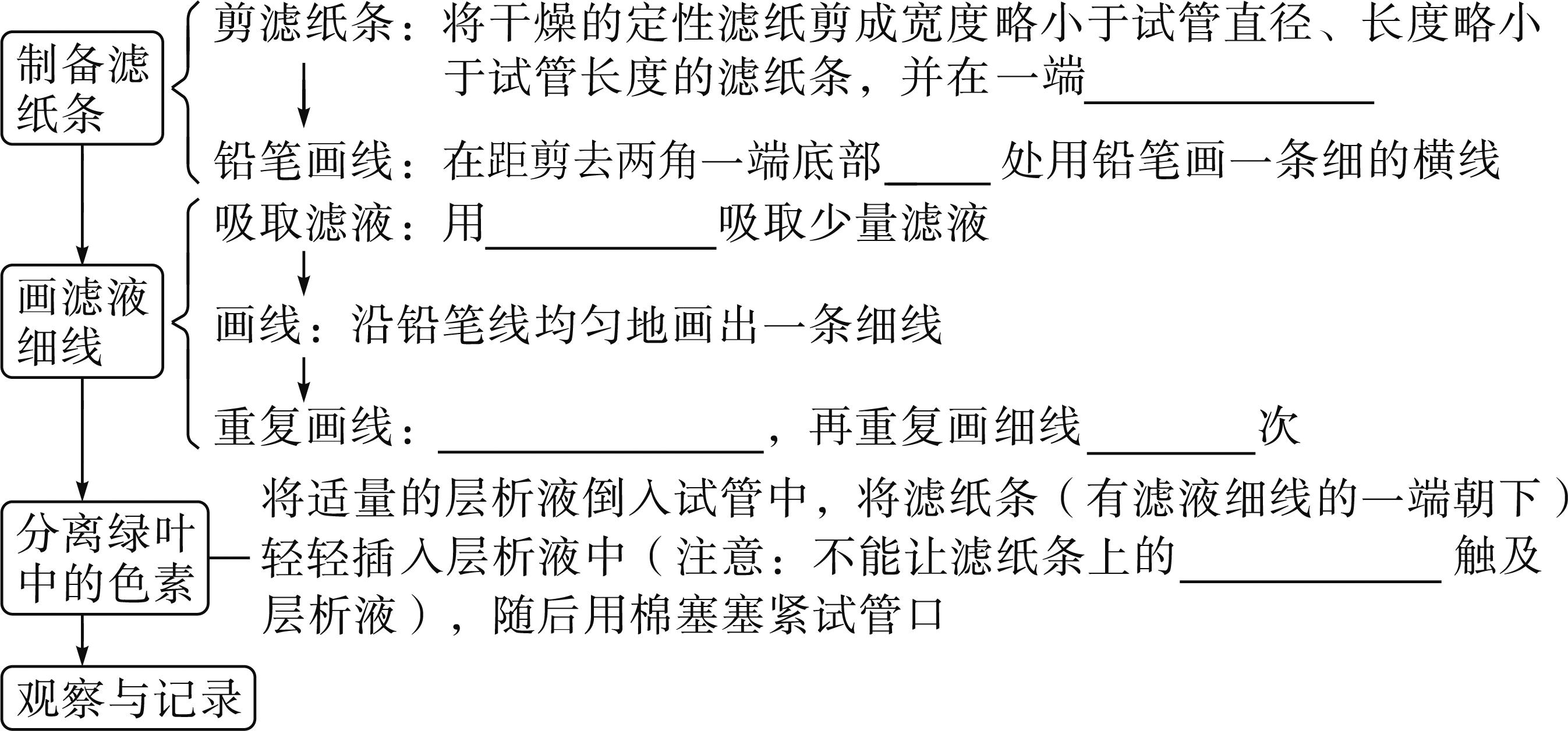 剪去两角
毛细吸管
待滤液干后
滤液细线
（3） 实验结果及分析
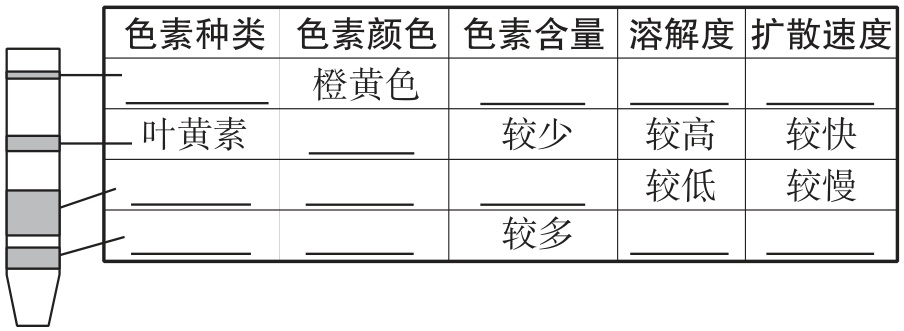 最高
胡萝卜素
最少
最快
黄色
最多
蓝绿色
黄绿色
最慢
最低
3. 色素的吸收光谱
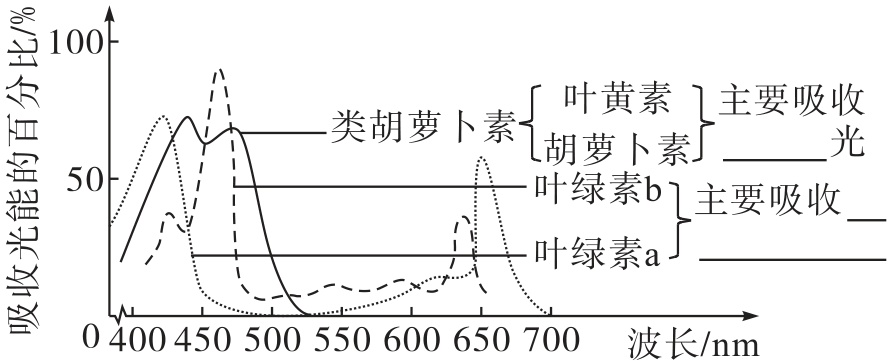 蓝紫
蓝紫光和红光
关键点拨 实验中材料试剂及操作目的
续表
旁栏边角 想一想
1. ［教材P99探究·实践］滤纸条上色素带的分布情况说明了什么？
提示 滤纸条上的色素带说明了绿叶中的色素有4种，它们在层析液中的溶解度不同，
随层析液在滤纸条上扩散的快慢也不同;同时由于4种色素的颜色不同，也说明不同色
素吸收了不同波长的光。
2. ［教材P99旁栏思考］植物工厂里为什么不用发绿光的光源？
提示 绿色光源发出绿色的光，这种波长的光线被光合色素吸收的较少，利用率较低。
3. ［教材P101拓展应用］海洋中的藻类，习惯上依其颜色分为绿藻、褐藻和红藻，
它们在海水中的垂直分布大致依次是浅、中、深。这种现象与光能的捕获有关吗?
提示 有关。不同颜色的藻类吸收不同波长的光，藻类本身的颜色是反射出来的光所形
成的，即红藻反射出红光，绿藻反射出绿光，褐藻反射出黄光，水对红橙光的吸收比
对蓝绿光的吸收要多，即到达深水层的光线是相对富含短波长的光，因此，吸收红光
和蓝紫光较多的绿藻分布于海水的浅层，吸收蓝紫光和绿光较多的红藻分布于海水中
较深的地方。
致用
视角1 实验原理、过程和结果分析
B
1. 下列关于绿叶中色素的提取和分离实验的操作，正确的是(     )
2. 在利用菠菜叶提取叶绿体中的色素实验中，可能会出现收集到的滤液绿色过浅的现
象。下列有关叙述错误的是(     )
C
A.根据相似相溶的原理，可以利用有机溶剂无水乙醇来提取绿叶中的色素
B.研磨菠菜叶是因为色素存在于细胞内，需先破碎细胞才能释放出色素
C.出现题述现象的原因可能是研磨前未加碳酸钙或分次加入少量无水乙醇
D.若叶绿体色素的滤液细线触及层析液，则会导致滤纸条上不出现色素带
[解析] 光合色素易溶于无水乙醇等有机溶剂中，可以用无水乙醇提取绿叶中的光合色
素，A项正确；破碎细胞可以使得色素释放，B项正确；收集到的滤液绿色过浅的现象
可能是研磨前未加碳酸钙，但是分次加入少量无水乙醇不会使得滤液绿色变浅，C项
错误；如果滤液细线触及层析液，上面的色素就会溶解在层析液中，这样色素就不能
分离出来，D项正确。
【题后归纳】 收集到的滤液中绿色过浅的原因
①未加二氧化硅或研磨不充分，色素未充分提取出来。
②使用放置数天的绿叶或绿叶用量少，滤液中的色素（叶绿素）含量太少。
③一次加入大量的无水乙醇，导致提取液浓度太低。
④未加碳酸钙或加入过少，色素分子被破坏。
视角2 实验的拓展和变式
3. 科研人员发现了一种色素缺失的豌豆变异植株，提取其色素并进行了纸层析分离，
结果如下图所示（图中数字代表正常植株的色素带位置）。以下关于该变异植株的叙
述正确的是(     )
D
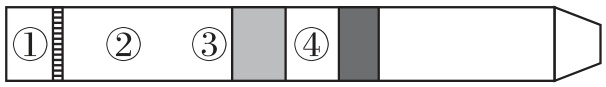 B
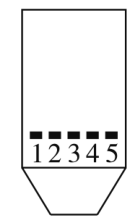 A.              	B.              	C.              	D.
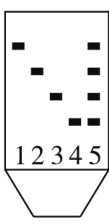 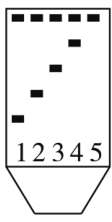 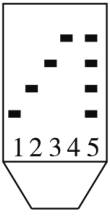 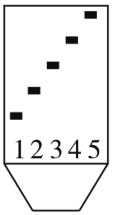 02
考点二 叶绿体的结构适于进行光合作用
导入
1. 如图为叶绿体的结构模式图，请分析回答下列问题。
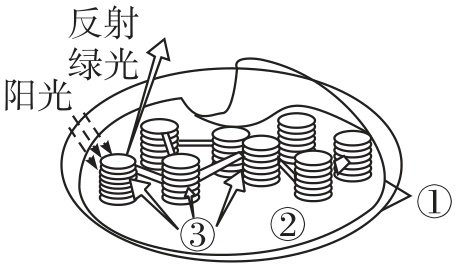 （1） 图中的①②③所代表的结构分别是什么?
提示 ①②③所代表的结构分别是叶绿体的内外膜、叶绿体基质、基粒。
（2） 捕获光能的色素分布在图中的哪个结构上?该结构是如何构成的?
提示 色素分布在图中的基粒上;一个基粒由多个类囊体堆叠而成。
2. 如图是恩格尔曼探究叶绿体功能的实验示意图，据图回答下列问题。
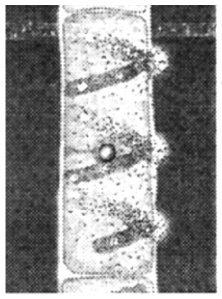 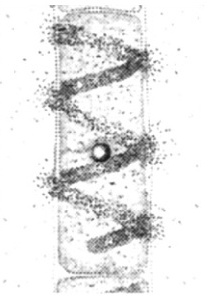 甲组
乙组
（1） 甲是在黑暗环境中用极细的光束照射叶绿体，需氧细菌的分布是怎样的？说明什么？
提示 需氧细菌只向叶绿体被光束照射到的部位集中。说明氧气是由叶绿体在光照条件
下释放出来的。
（2） 乙是完全暴露在光照下，需氧细菌分布于叶绿体所有的受光部位，这组实验的
设计目的是什么？
提示 和甲组进行对照，明确实验结果完全是由光照引起的。
（3） 两组实验都要求在隔绝空气的条件下进行，为什么？
提示 排除空气中的氧气对实验结果的干扰。
知新
1. 叶绿体的结构
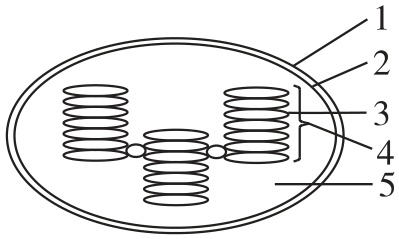 外膜
内膜
类囊体
基粒
类囊体
叶绿体基质
类囊体的薄膜
叶绿体基质
2. 叶绿体的功能
（1）功能：叶绿体是绿色植物进行__________的场所。
光合作用
（2）叶绿体功能的实验验证
①实验者：德国科学家恩格尔曼。
②实验过程及现象
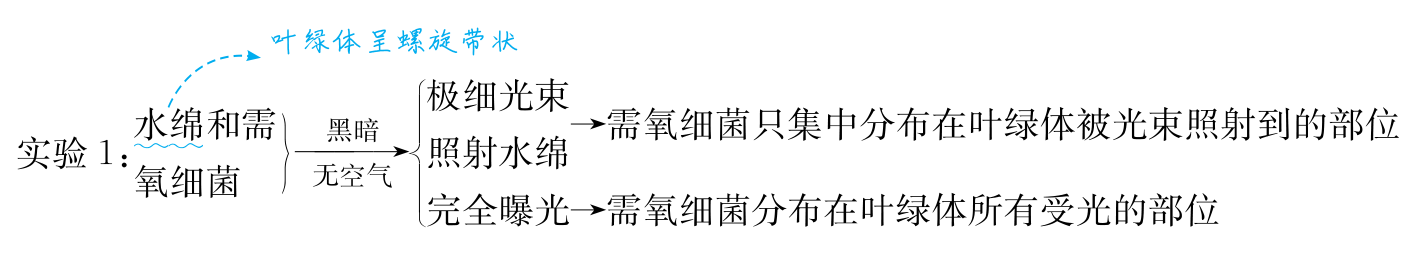 实验2：用透过三棱镜的光照射水绵临时装片，发现大量的需氧细菌聚集在红光和蓝紫
光区域。
③实验结论：直接证明叶绿体能吸收光能用于光合作用放氧。结合其他实验证据，科
学家们得出叶绿体是光合作用的场所这一结论。
关键点拨 恩格尔曼的实验之妙
1.实验材料选得妙：实验材料选择水绵和需氧细菌。水绵的叶绿体呈螺旋带状分布，
便于观察；用需氧细菌可确定释放氧气多的部位。
2.排除干扰的方法妙：没有空气的黑暗环境，排除了氧气和光的干扰。
3.实验对照设计得妙：用极细的光束点状投射，叶绿体上可分为获得光照多和光照少
的部位，相当于一组对照实验。
4.临时装片设计得妙：进行局部光照和曝光实验，进一步验证了实验结果完全是由光
照引起的。
致用
视角1 叶绿体的结构和功能
1. 图甲是叶绿体结构模式图，图乙是从图甲中取出的部分结构放大图。下列相关叙述
正确的是(     )
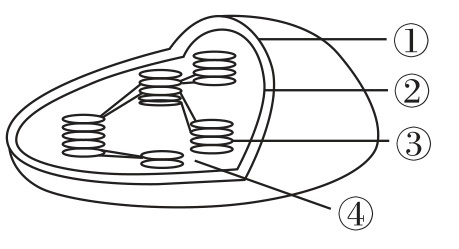 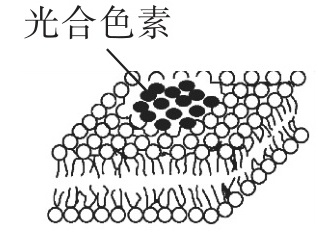 甲
乙
√
视角2 叶绿体功能的实验探究
2. 德国科学家恩格尔曼设计了一个实验研究光合作用的吸收光谱。他将三棱镜产生的
散射光投射到丝状水绵体上，并在水绵悬液中放入需氧细菌，观察细菌的聚集情况
（如图所示）。他由实验结果得出光合作用在红光区和蓝紫光区最强。这个实验的思
路是(     )
B
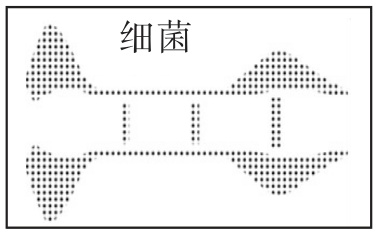